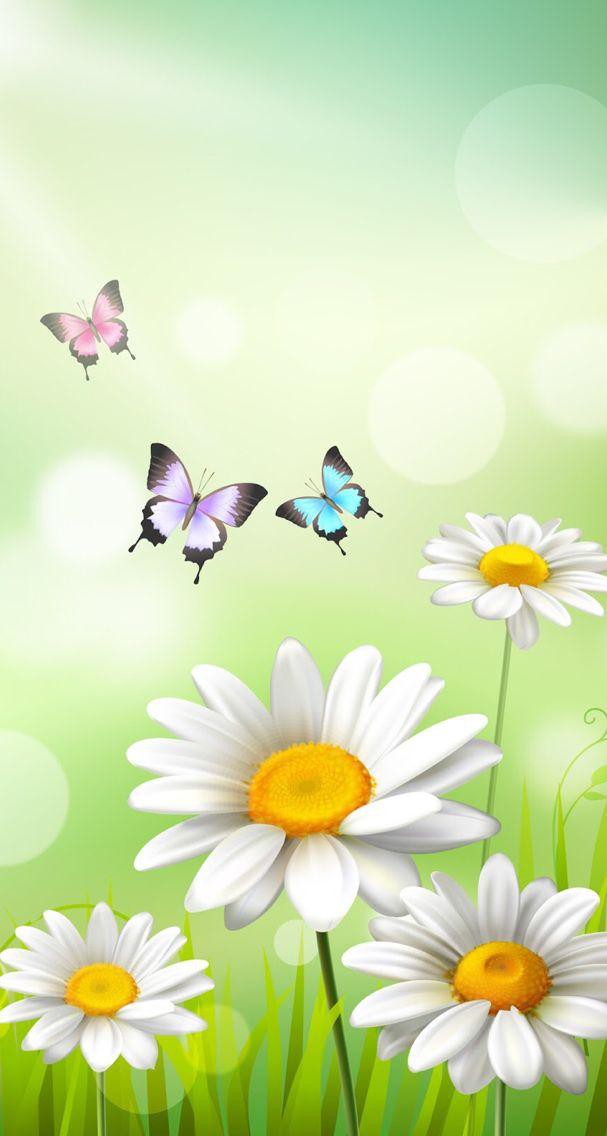 Luyện từ và câu
 Nối các vế câu ghép bằng quan hệ từ
(Trang 21)
Khởi động
Bài 1: Có mấy cách nối các vế câu trong câu ghép? Cho ví dụ?
Nối các vế câu ghép bằng quan hệ từ
Yêu cầu cần đạt
+ Nắm được cách nối các vế câu ghép bằng quan hệ từ (QHT). 
+ Nhận biết các QHT, cặp QHT được sử dụng trong câu ghép, xác định được các vế trong câu ghép, biết cách dùng QHT  nối các vế câu ghép.
I-Nhận xét
1. Tìm câu ghép trong đoạn trích sau:
Trong hiệu cắt tóc, anh công nhân I-va-nốp đang chờ tới lượt mình thì cửa phòng lại mở, một người nữa tiến vào… Một lát sau, I-va-nốp đứng dậy nói: “Đồng chí Lê-nin, giờ đã đến lượt tôi. Tuy đồng chí không muốn làm mất trật tự, nhưng tôi có quyền nhường chỗ và đổi chỗ cho đồng chí. Đó là quyền của tôi.”
Mọi người đều cho là I-va-nốp nói rất đúng. Lê-nin không tiện từ chối, đồng chí cảm ơn I-va-nốp và ngồi vào ghế cắt tóc. 
Theo Hồ Lãng
I-Nhận xét
2. Xác định các vế câu trong từng câu ghép.
Trong hiệu cắt tóc, anh công nhân I-va-nốp đang chờ tới lượt mình   thì cửa phòng lại mở,    một người nữa tiến vào… Một lát sau, I-va-nốp đứng dậy nói: “Đồng chí Lê-nin, giờ đã đến lượt tôi. Tuy đồng chí không muốn làm mất trật tự,  nhưng tôi có quyền nhường chỗ và đổi chỗ cho đồng chí. Đó là quyền của tôi.”
Mọi người đều cho là I-va-nốp nói rất đúng. Lê-nin không tiện từ chối,   đồng chí cảm ơn I-va-nốp và ngồi vào ghế cắt tóc. 
Theo Hồ Lãng
Vế 1
Vế 2
Vế 2
Vế 3
Vế 2
Vế 1
Vế 2
Vế 1
Vế 2
Vế 2
I-Nhận xét
3. Cách nối các vế câu trong những câu ghép nói trên có gì khác nhau?
-Vế 1 và vế 2 nối với nhau bằng quan hệ từ thì
-Vế 2 và vế 3 nối với nhau bằng dấu phẩy
Vế 1 và vế 2 nối với nhau bằng cặp quan hệ từ Tuy…nhưng…
Vế 1 và vế 2 nối với nhau bằng dấu phẩy
II. GHI NHỚ
1. Các vế câu trong câu ghép có thể được nối với nhau bằng một quan hệ từ hoặc một cặp quan hệ từ.
2. Những quan hệ từ thường được dùng là: và, rồi, thì, nhưng, hay, hoặc,…
3. Những cặp quan hệ từ thường được dùng là:
- vì… nên… ; do… nên…; nhờ… mà…
- nếu… thì…; giá… thì…; hễ… thì…
- tuy… nhưng…; mặc dù… nhưng…
- chẳng những… mà…; không chỉ… mà…
Bài 1 (Trang 22): Tìm câu ghép trong đoạn văn dưới đây. Xác định các vế câu và các cặp quan hệ từ trong câu:
Nếu trong công tác, các cô, các chú được nhân dân ủng hộ, làm cho dân tin, dân phục, dân yêu thì nhất định các cô, các chú thành công. Muốn được như vậy, phải trau dồi đạo đức cách mạng.          
Hồ Chí Minh
Nếu trong công tác, các cô, các chú được nhân dân ủng hộ, làm cho dân tin, dân phục, dân yêu   thì  nhất  định các cô, các chú thành công.
Vế 1
Vế 2
Bài 2 (Trang 23): Trong hai câu ghép ở cuối đoạn văn dưới đây, tác giả đã lược bớt quan hệ từ. Hãy khôi phục lại những từ bị lược và giải thích vì sao tác giả lược các từ đó.
  Thái hậu ngạc nhiên nói:
  - Vũ Tán Đường hết lòng vì ông, sao không tiến cử? 
  Tô Hiến Thành tâu:
  -  (…) Thái hậu hỏi người hầu hạ giỏi thì thần xin cử Vũ Tán Đường. Còn Thái hậu hỏi người tài ba giúp nước (…) thần xin cử Trần Trung Tá.
Theo Quỳnh Cư - Đỗ Đức Hùng
Nếu
thì
Bài 3 (Trang 23): Tìm quan hệ từ thích hợp với mỗi chỗ trống:
còn
a) Tấm chăm chỉ, hiền lành …   Cám thì lười biếng, độc ác.
nhưng (mà)
b) Ông đã nhiều lần can gián    …              vua không nghe.
hay
c) Mình đến nhà bạn  …  bạn đến nhà mình?
Thứ sáu ngày 28 tháng 1 năm 2022
Luyện từ và câu
Nối các vế câu ghép bằng quan hệ từ
Bài 1 trang 22 , bài 3 trang 23 làm vào vở
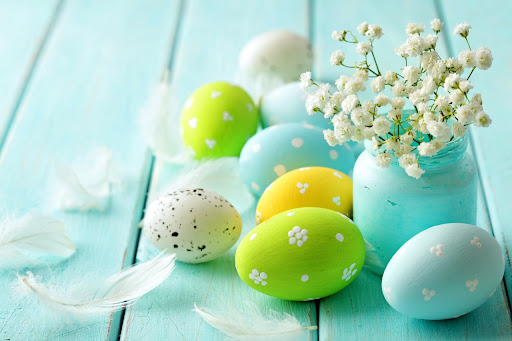 Chào tạm biệt các em !